Interest Theory
Application to the classroom
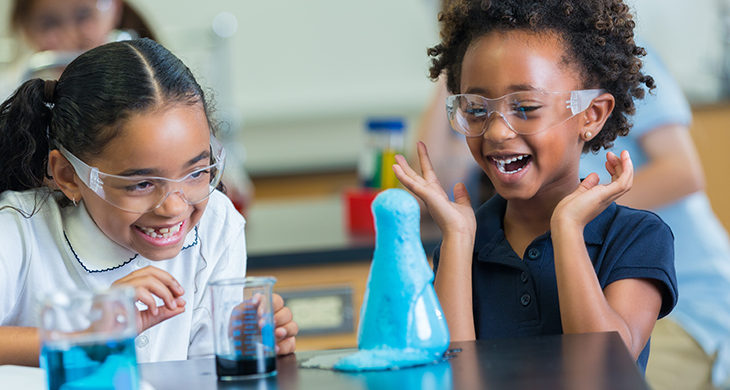 Interest is influenced by:
Content, objects, or events

Interaction with the environment 

Cognitive (paying attention) and Affective (feelings) components  

Unaware of their interests 

Physiological / Neurological 
Looks like reward in MRI
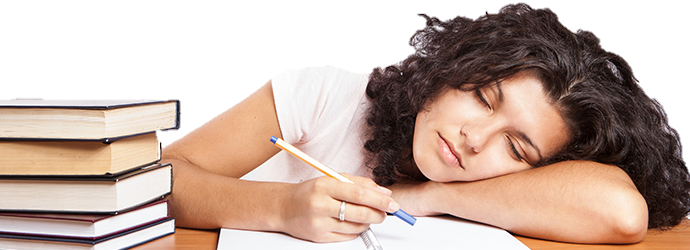 Types of Interest
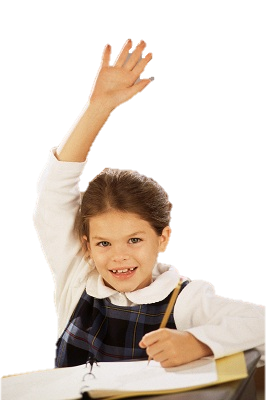 Situational 
Temporary
Environmental influence 


Individual 
Long lasting 
Affective
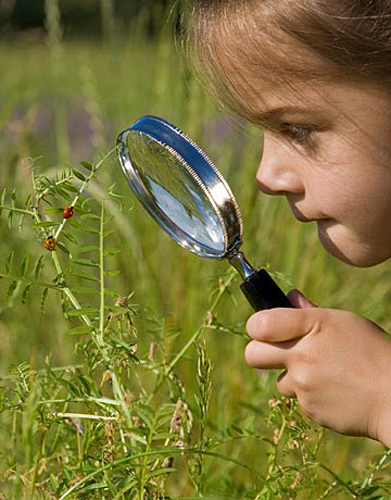 Phases of Interest (Hidi & Renninger)
Situational 
1. Triggered situational interest
2. Maintained situational interest 

Individual 
3. Emerging individual interest
4. Well-developed individual interest
https://www.youtube.com/watch?v=mTWo1nlPz1M
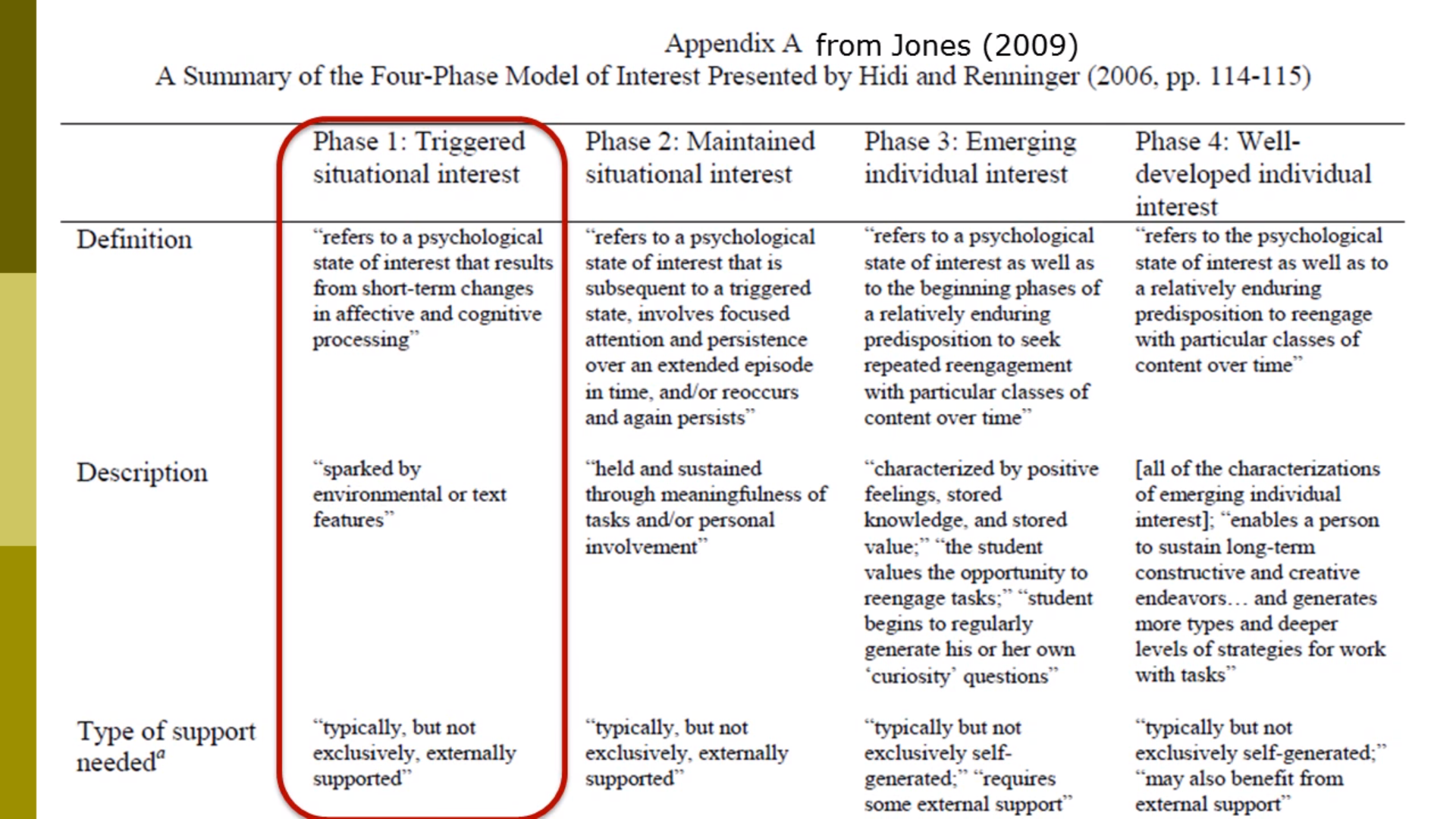 Summary of Phases (Jones, 2009)
Triggered Situational Interest
Externally supported
Temporary
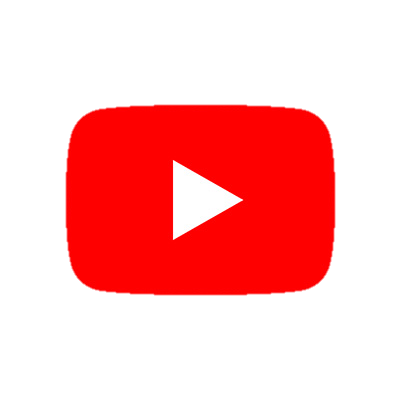 Maintained Situational Interest
Focused attention
Extended period of time
Persists or reoccurs 

Meaningful
External influence
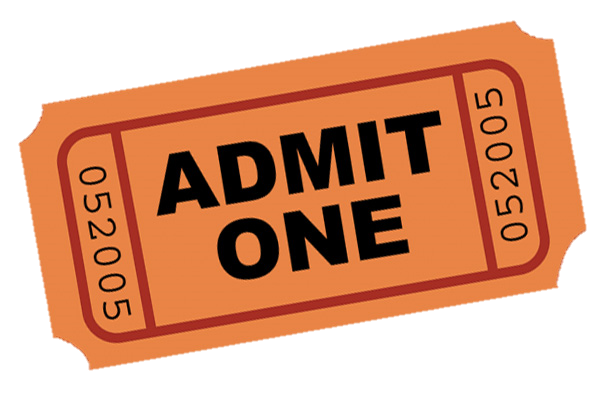 Emerging Individual Interest
Enduring 
Repeated engagement 
Positive feelings

Knowledge and value
Curiosity questions

Transition to self-motivated
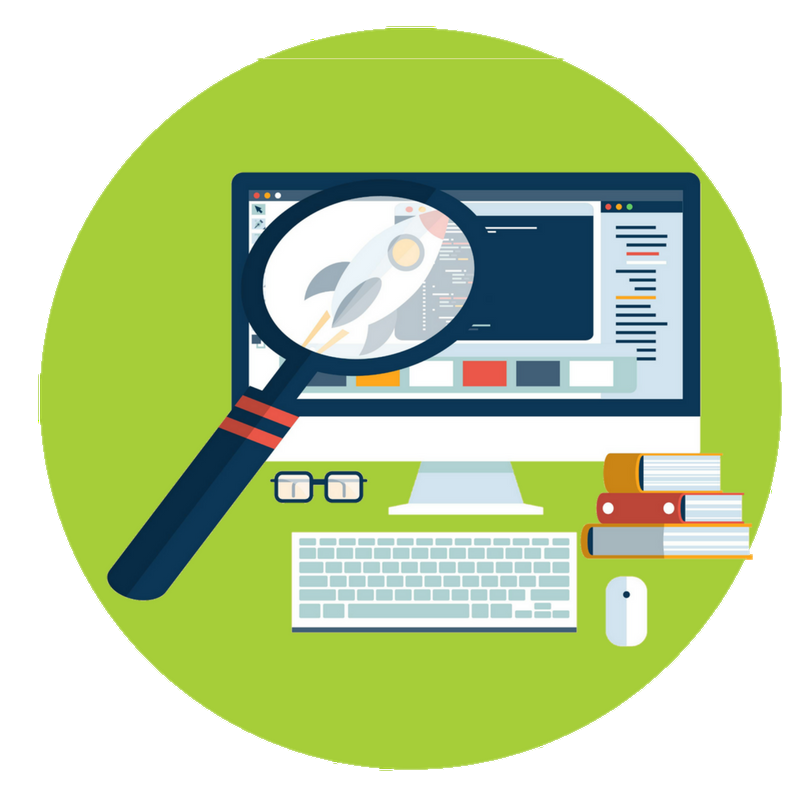 Well-Developed Individual Interest
Reengage over time
Deeper strategies 
Creative endeavors 

Self-motivated
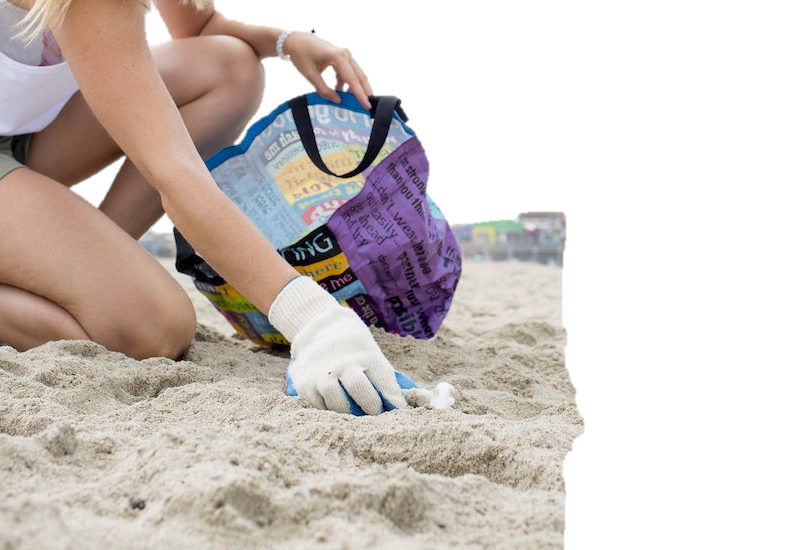 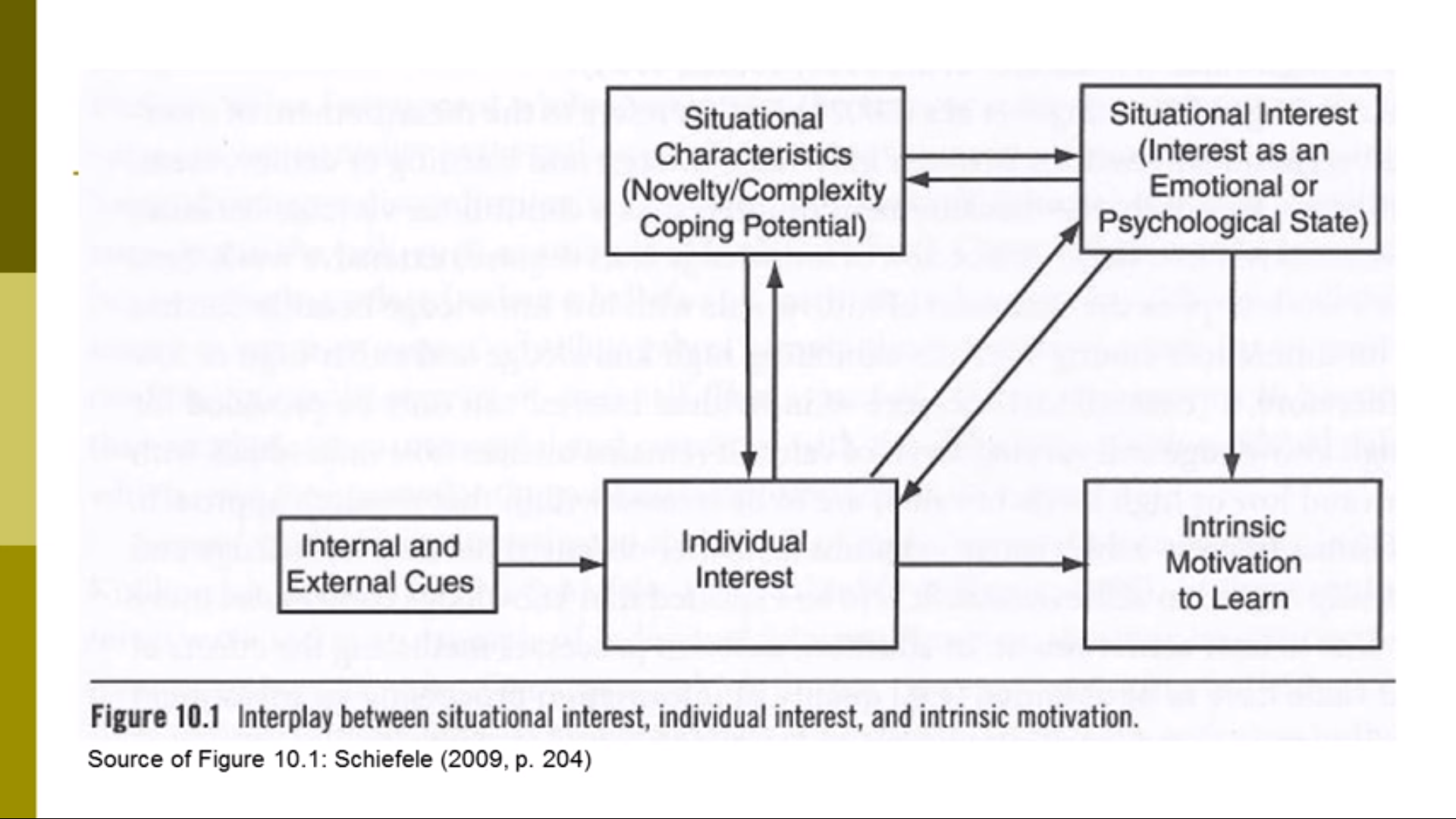 https://www.youtube.com/watch?v=mTWo1nlPz1M
Stimulating Interest
Uninterested Students
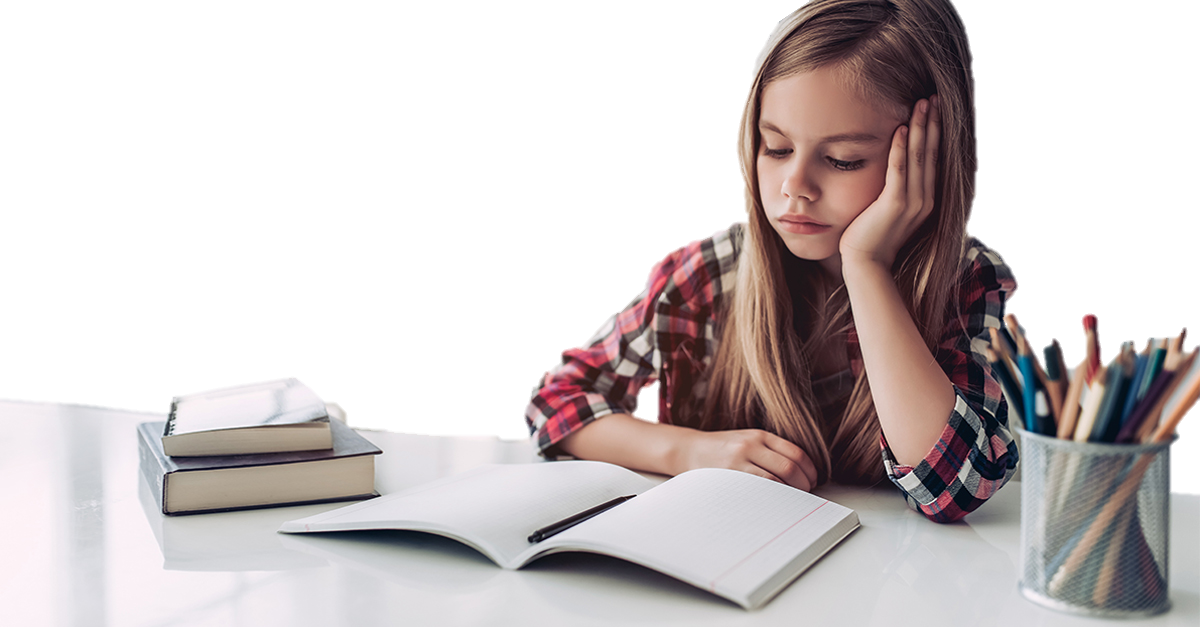 Design environment to motivate to learn 

What are some ways to get students interested?
Include (Bergin, 1999):
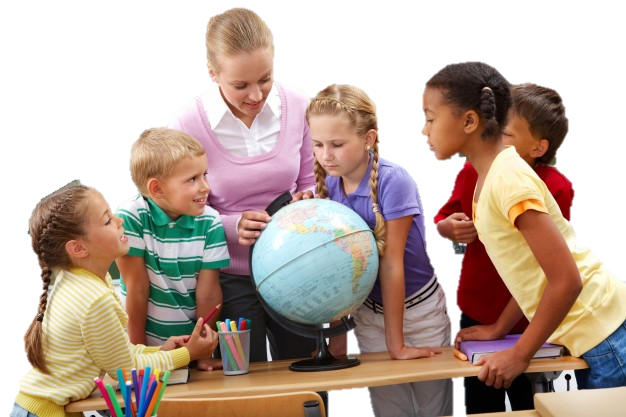 Novelty
Food 
Humor 
Social interaction 
Games
Puzzles
Fantasy
Narrative
Physical activities 
Content related to injury, sex, or scandal
Include:
Content related to students’ background knowledge and interests

Activities that include an emotional component 

Vary your presentation style 

Information that is surprising
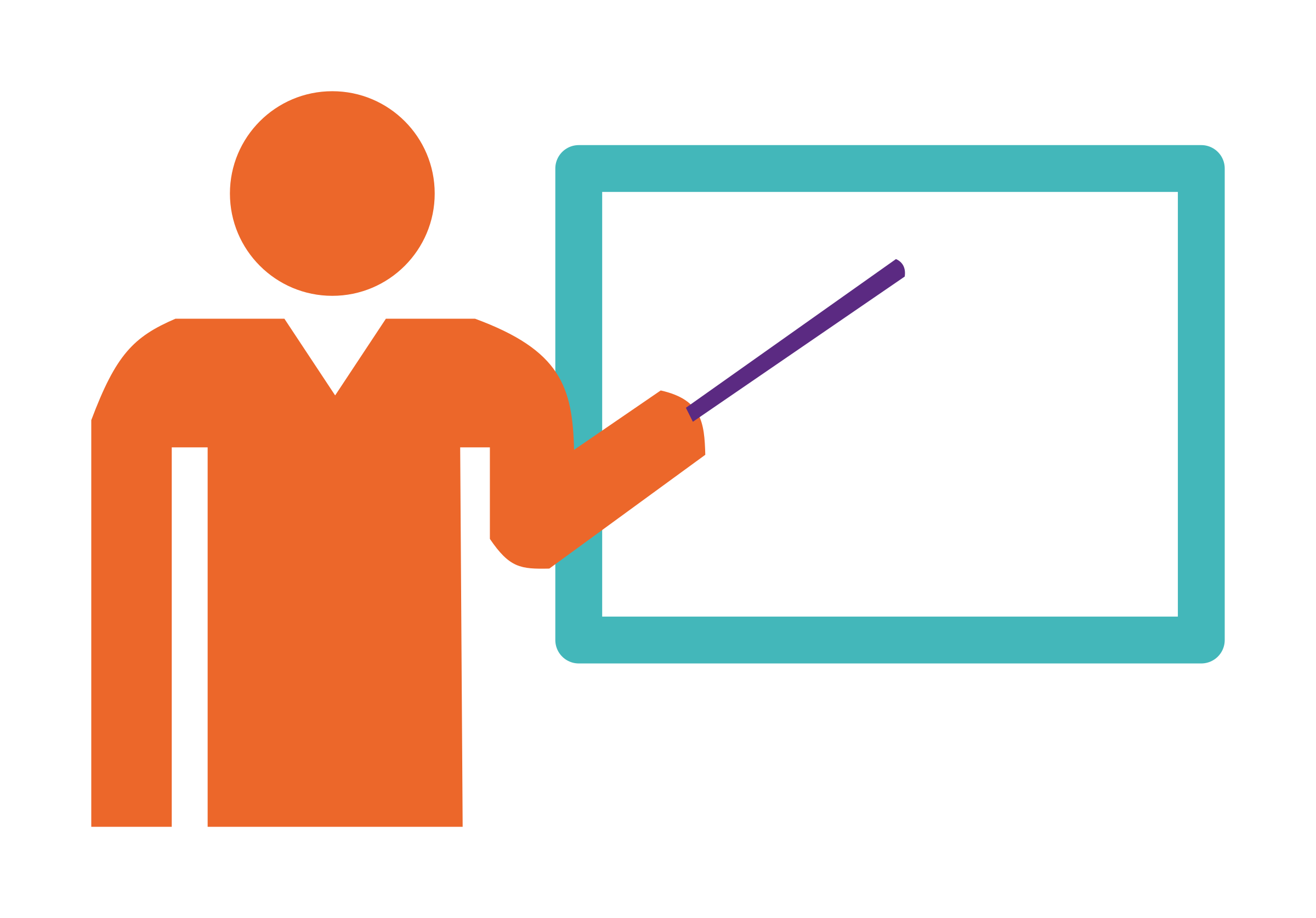